Week 1 – Language Arts
6th Grade
Bellringer
Write two truths and one lie


Ms. Kate’s 
	- I speak French
	- I like surfing
	- I am terrified of Iguanas
On your bellringer you will have to select a role
At the end of the week you will reflect on how everything went

Remember, you CANT control how others act, BUT you CAN control how you act toward them.
Group Roles
6th Grade
Classroom Leaders 2nd
Calendar Keeper (make sure the correct date is written on the board) Angel
DJ (can create a clean weekly play list for us to listen to by tomorrow)
Montrease, Brook, Summer, Corey
Electrician (turns lights on and off) Julian & Destiny
Teachers’ assistants (pass out materials & pick them up & run errands) Zoe, Triniti, Morgan, Isabella
Liveschool point taker Maddy, Morgan, Maxwell
Botanist (makes sure Ms. Kate doesn’t kill her cactus) Knox, Eayn
Team-Point Taker Alon, Duke
Group Roles
Leader (makes sure everyone has what they need to complete the task)
Artist (creates visual representations of group’s work)
Librarian (looks up unknown words)
Reporter (asks the questions and helps the leader with presentations)
1st PERIOD RA: 8:55am – 10:10am
 
2nd PERIOD: 10:10am – 11:07am
Locker Break: 11:07am-11:12am
PA: 11:12am –11:32am
Lunch: 11:32am – 12:02pm
 
PLT: 12:05pm-12:50pm
Lockers: 12:50pm-12:55
 
4th PERIOD: 12:55pm – 1:52pm
5th PERIOD: 1:55pm - 2:52pm
6th PERIOD: 2:57pm - 3:55pm
Turn to page 2 of packet
Get ready for guided notes on expectations
Don’t worry, you eventually get to create some for us.
How Class Works
1.) Get your materials (you will have a class folder and an interactive notebook)
2.) Quietly work on your warm up at the start of every class
3.) Listen quietly to instruction
4.) Practice skills with group/partner work
5.) Independently work on an exit ticket (silent)
Expectations for each activity
3 Different Types:

INDEPENDENT
PARTNER/GROUP
BIG GROUP
HALLWAY
INDEPENDENT EXPECTATIONS
COME TO CLASS ON TIME
DO NOT EAT/DRINK WITHOUT PERMISSION
HAVE A PENCIL, YOUR CLASS FOLDER, AND HOMEWORK FOLDER ON YOUR DESK
QUIETLY BEGIN WEEKLY BELLRINGER (5 MINUTES)
MAINTAIN A SILENT WORKING ENVIROMENT
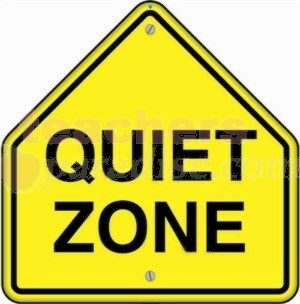 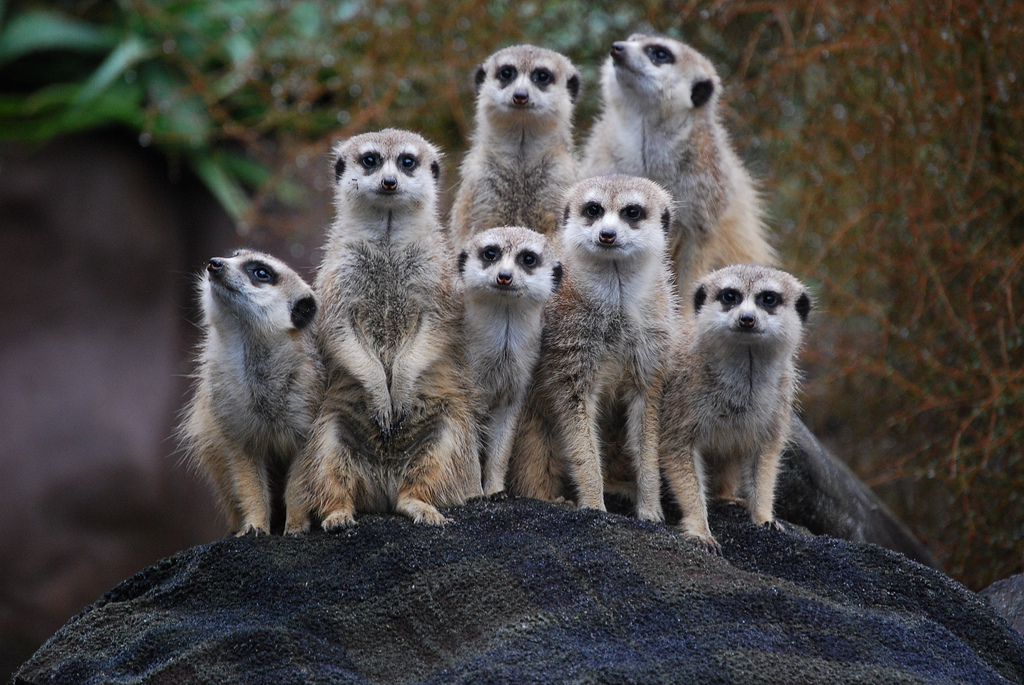 PARTNER/SMALL GROUP EXPECTATIONS
DO NOT TALK TO OTHER GROUPS
ELECTRONICS ARE OFF AND AWAY 
	(UNLESS YOU HAVE PERMISSION)
FULFILL PARTNER/GROUP ROLES
REMAIN SEATED AT ALL TIMES
BE KIND
BIG GROUP EXPECTATIONS
LISTEN QUIETLY TO OTHERS
ELECTRONICS OFF AND AWAY
FOR YOUR TURN, ALWAYS RAISE YOUR HAND AND WAIT
ONLY ONE PERSON TALKS AT A TIME
STAY SEATED WHILE SOMEONE IS SHARING
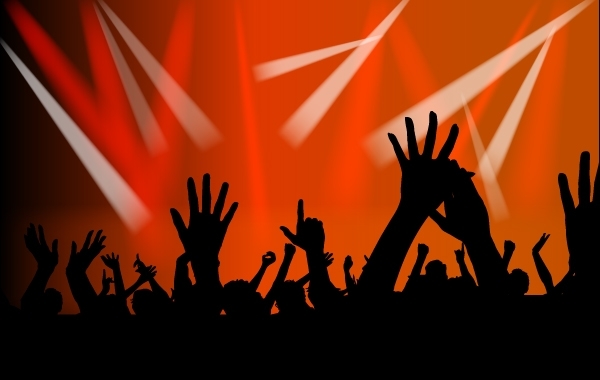 HALLWAY EXPECTATIONS
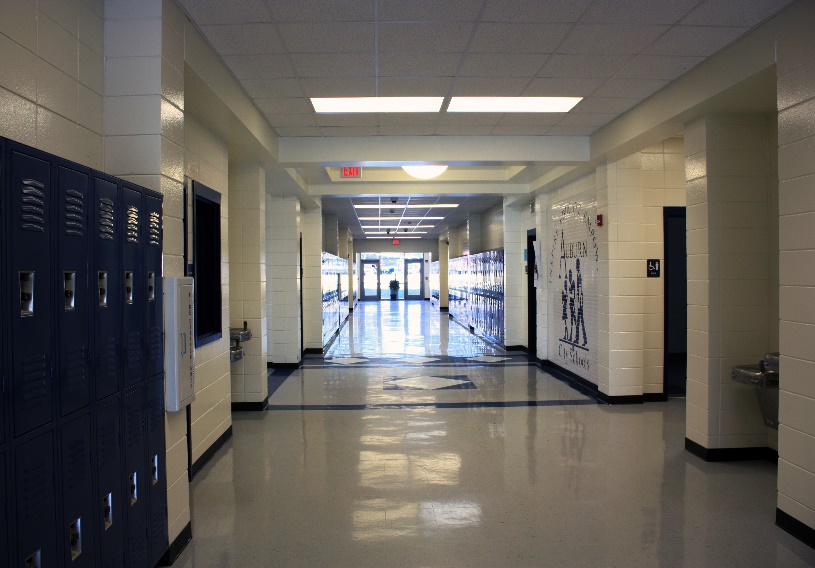 KEEP HANDS AND FEET TO YOURSELF
COME TO CLASS ON TIME
REMAIN QUIET WHILE CLASSES ARE IN SESSION
ONLY ONE PERSON CAN LEAVE THE ROOM AT A TIME
PLEASE KEEP THE BATHROOMS AS NEAT AS YOU FIND THEM
IN THE EVENT OF AN EMERGENCY, FIND THE CLOSEST TEACHER FOR ASSISTANCE
BREAKING EXPECTATION
1. CHANGE OF SEAT  (1ST WARNING)
 
2.  LOSS OF PRIVILEDGE
FOLLOWING EXPECTATIONS
1. LiveSchool Points get you cool privileges

2. Partners/Teams with the most group points can sit in the Library Lounge for a week.
Safety Expectations – Big DEAL
Fire Drill we leave through the side door
Lock Down – we hide around the room (not all in one place because that is stupid), barricade the door, and shhhhhh
Tornado – we hide where there are no windows. Cover your head!
Medical Emergency – one person runs to office, another to Mr. Wall’s (getting first responders)
Expectations for the Teacher
Create a list of expectations that you have for Ms. Kate and Ms. G. What can we do to ensure your engagement and success in this class?
SURVEY TIME
HELP US PICK OUT BOOKS YOU DON’T HATE
Homework
PASS OUT BACK TO SCHOOL LETTERS
READ THROUGH AND ASSIGN HOMEWORK
THESE GO IN YOUR HOMEWORK FOLDERS PEOPLE
BELLRINGER
What does the word “genre” mean to you?
Example?
SILENT EXCHANGE  CHALLENGE
FOLLOW DIRECTIONS!

MY 3 BEST NONVERBAL COMMUNICATORS GET TO SIT IN THE LIBRARY LOUNGE FOR THE REST OF THE WEEK!!!!!!
SILENT EXCHANGE REFLECTION
BOTTOM OF THE PAGE

What was it like to communicate without words? What communication strategies did you use instead of language?
BELLRINGER
What is an open-ended question?
Journalism 101
Watch the Katie Couric Clip and record 5 techniques for a good interview!
https://m.youtube.com/watch?v=4eOynrI2eTM
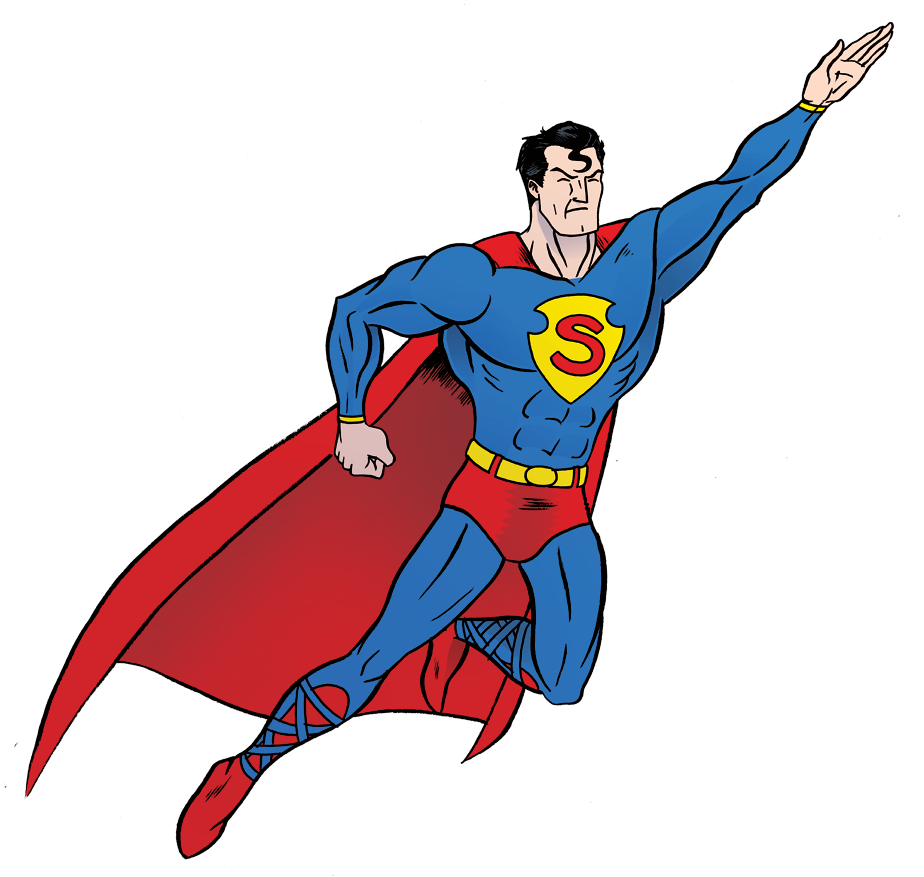 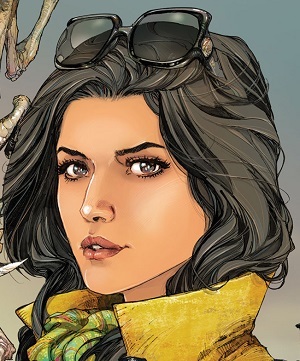 Use the 5 techniques for a good interview!
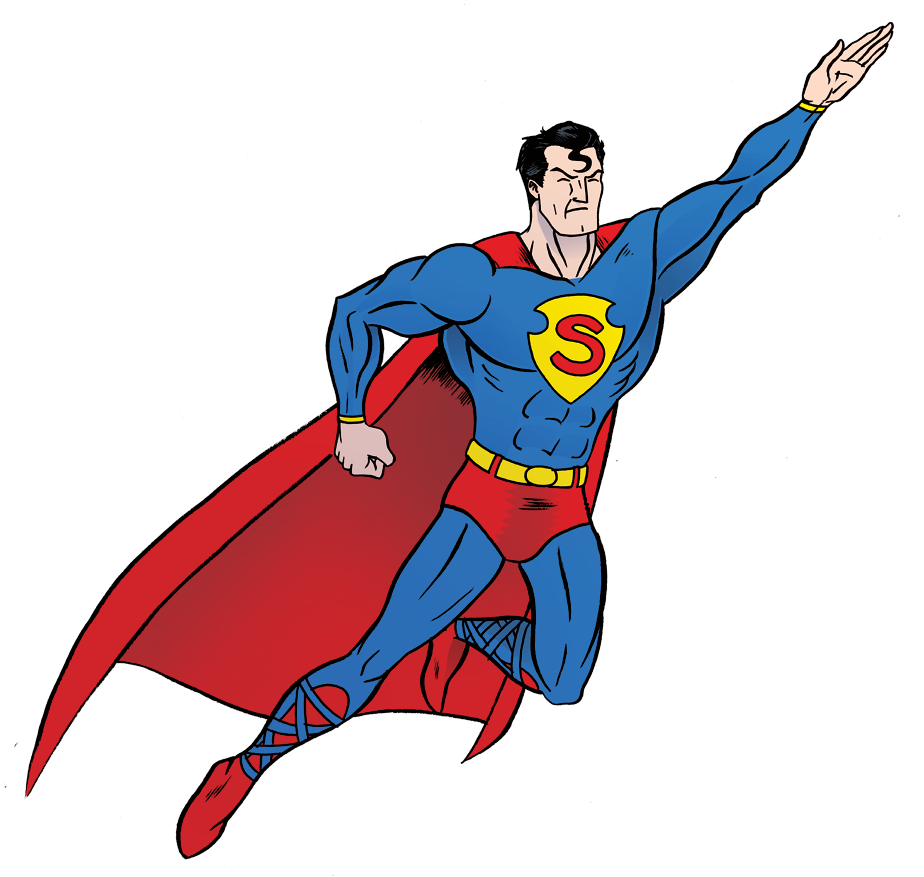 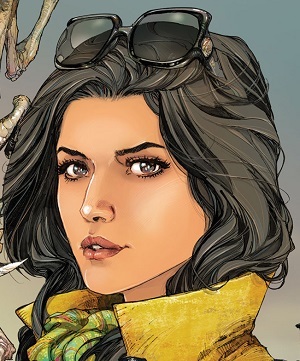 “What If…” Questions
Hypothetical questions help you learn more about another person’s personality, as well as their ideal state of the world. Since many of these questions might evoke longer responses, they are better suited for one-on-one conversations or smaller group discussions.
If you could throw any kind of party, what would it be like and what would it be for?
If you could paint a picture of any scenery you’ve seen before, what would you paint?
If you could choose to stay a certain age forever, what age would it be?
If you knew the world was ending in 2012, what would you do differently?
If you could choose anyone, who would you pick as your mentor?
If you could witness any event past, present or future, what would it be?
If you could learn to do anything, what would it be?
If you had to work on only one project for the next year, what would it be?
If you were immortal for a day, what would you do?
BELLRINGER
Why do we interview others? What can you do to make the interview great?
Classroom Leaders:DJs: Will, Briar, Ellis, Lukas, Chris, SpencerElectricians Ellis, Neviah, Spencer, Za’CorriunTeachers Assistants: Kaliyah MishawnLiveschool Point-taker: Brayden, Jae’SuanBotanist: Ellis NeviahTeam Point-Taker: Will & Laura & ZaCorriun, CJ
Classroom Leaders:DJs: Braylin, Drew, Charlotte, Preston, Vivienne, Rachel, Stellla,, Silas, Isaiah, Charley, KelseyElectricians: Aida, SatchelTeachers Assistants: Amanda, Vivienne, Avery, Charley, HudsonLiveschool Point-taker: Madeline, Seamus, Kate, Isaiah, JoshBotanist: Sophie, Team Point-Taker: Lyla
Breaking News!
Read your partner’s interview answers and tell the story of your interview
Who is this person and what did you learn about her/him?
BELLRINGER
List one cool thing you learned this week
Fun Friday
4th Period: 12:55 – 1:40
5th Period: 1:43 – 2:28
6th Period:  - 2:33 – 3:18
West Is Best (Auditorium): 3:25 – 3:35
Fun Friday (Football Field): 3:35 – 3:55